U.S. Small BusinessAdministration
Paycheck Protection Program (PPP)
Approved Loans
Approved Dollars
Average Loan
Participating Lenders
4,475,599
$510,234,498, 923
$114, 003
5454
State
# Units
$$Amount
MA
105,819
$14,251,390,112
CT
55,515
$6,607,306,710
ME
25,615
$2,214,623,728
NH
22,368
$2,527,832,900
RI
16,019
$1,848,577,405
VT
11,194
$1,169,519,989
Totals
236,530
$28,619,250,844
National, Regional and State Data
National stats updated as of 5/30/20, Regional stats updated on 5/23/2020
3
Loans Approved
430,906
$$ Approved
$37,869,479,978
State
# Units
$$Amount
MA
8,566
$777,653,700
CT
5,605
$550,101,500
NH
2,049
$186,813,600
ME
1,864
$162,797,300
RI
1,510
$127,977,600
VT
1,000
$78,220,310
Totals
20,594
$1,883,564,010
National, Regional and State EIDL Approvals
Office of Disaster Approvals through 05/22/2020
4
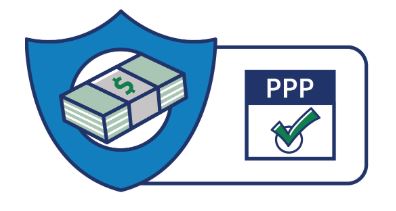 Paycheck Protection Program
The loan will be fully forgiven if the funds are used for payroll costs, interest on mortgages, rent, and utilities (due to likely high subscription, at least 75% of the forgiven amount must have been used for payroll). 

Loan payments will also be deferred for six months. No collateral or personal guarantees are required. Neither the government nor lenders will charge small businesses any fees.

Forgiveness is based on the employer maintaining or quickly rehiring employees and maintaining salary levels.  Forgiveness will be reduced if full-time headcount declines, or if salaries and wages decrease.

This loan has a maturity of 2 years and an interest rate of 1%.*
The Paycheck Protection Program is a loan designed to provide a direct incentive for small businesses to keep their workers on the payroll.

SBA will forgive loans if all employees are kept on the payroll for eight weeks and the money is used for payroll, rent, mortgage interest, or utilities.
5
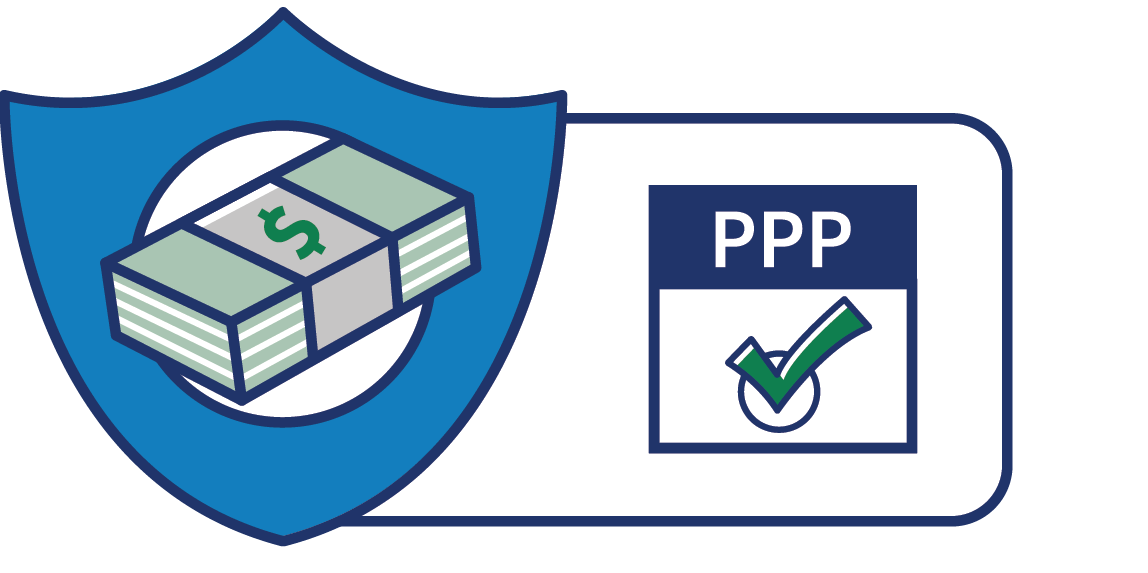 Eligible Payroll Costs
Payroll costs paid or incurred during the 8 consecutive week covered period are eligible for forgiveness:
Start at loan disbursement or 
Can use alternative covered period to coincide with beginning of next pay period after loan disbursement
Other allowable costs include payment for vacation, parental, family, medical, or sick leave; payment for employee benefits consisting of group health care coverage, including insurance premiums, and retirement; payment of state and local taxes assessed on compensation of employees.

Costs include salary, wages, commission, or similar compensations up to the $100,000 cap pro-rated for the covered period. Borrowers may also include estimated tips, bonuses and hazard pay as a form of eligible compensation subject to the cap.
Owner employees are capped by their 2019 employees cash compensation (8 weeks) and employer retirement and health care contributions.
Self-employed individuals are limited to 8/52 of 2019 net income
General partners are calculated based on their 2019 net earning from self-employment 
Costs for retirement or health insurance contribution for self-employed individuals or  general partners are not eligible for forgiveness.
6
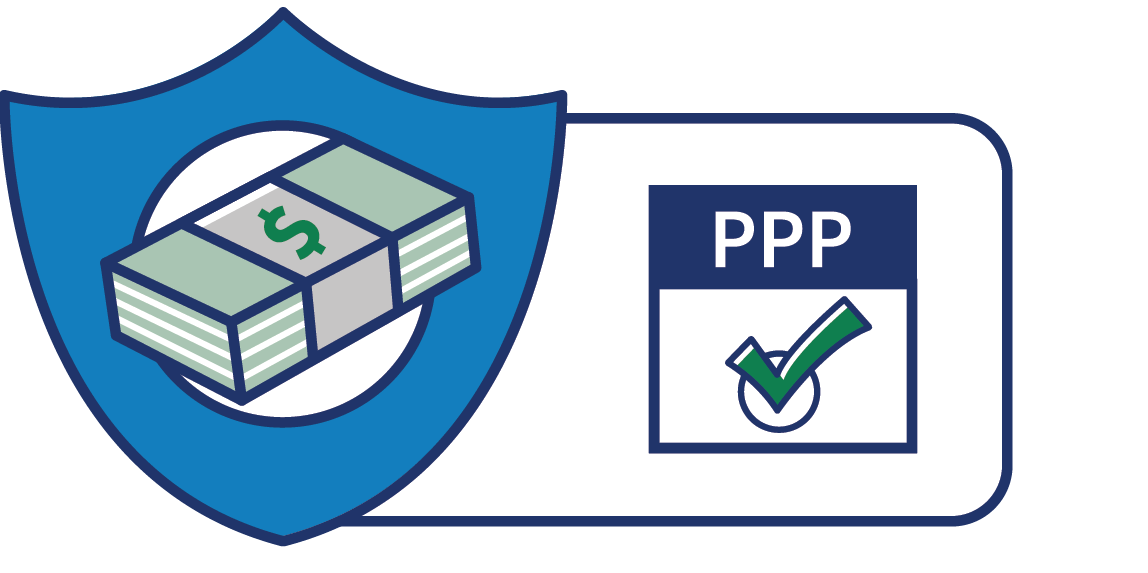 Non-Payroll Costs
All obligations and services must have been in place prior to 2/15/2020 to be considered.

Cost include interest expenses on real or personal property (no principal payments), rent or lease payments on real or personal property, and utility costs

Costs are eligible for forgiveness if they were paid during the covered period or incurred during the covered period and paid on or before the next billing date. Covered period begins at loan disbursement and extends 8 weeks.  

Costs can include past months payments if paid during the covered period but cannot include prepayment of services beyond the covered period.

Non-payroll costs are limited to 25% of the forgiveness amount of the loan and can not include any prepayments.
7
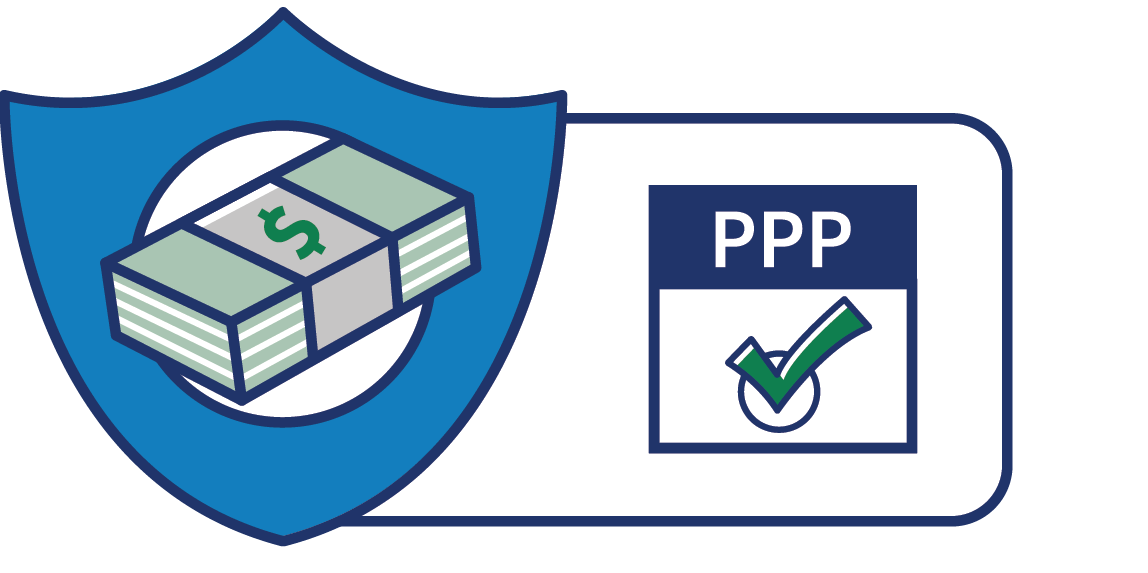 PPP Forgiveness Process
Borrower completes form 3508, or Lender equivalent, and submits it to their lender. 

The lender reviews the application and documentation and submits a decision to the SBA within 60 days of receipt of a complete application requesting payment for the forgiveness amount of the loan

SBA will remit the forgiveness amount to the lender within 90 days 

If the borrower received an EIDL advance amount, SBA will deduct this from the total forgiveness amount.

Any amount not forgiven is payable pursuant to the note signed by the Borrower with a two year maturity and a 1% fixed interest rate, with an automatic 6 month payment deferment
8
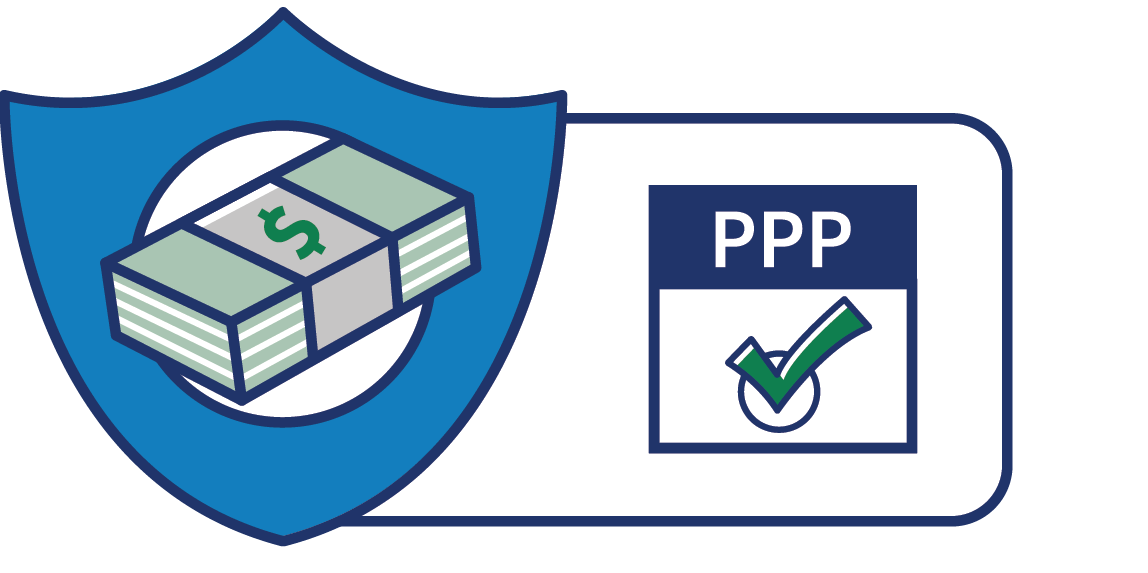 Info on Maintaining FTEs
Borrower must maintain their FTEs during the covered period as compared to the reference period 
 February 15, 2019 thru June 30, 2019 or
 January 01, 2020 thru February 29, 2020 and
 For seasonal businesses, any 12-week consecutive period between May 1, 2019 and September 15, 2019

Forgiveness would be reduced proportionally by the percentage reduction in FTEs
FTEs means 40 hours or more.  If less than 40 hours, you can pro-rate or use .5 for any PT employees.
The Borrower is exempt from such a reduction if the FTE Reduction Safe Harbor applies
9
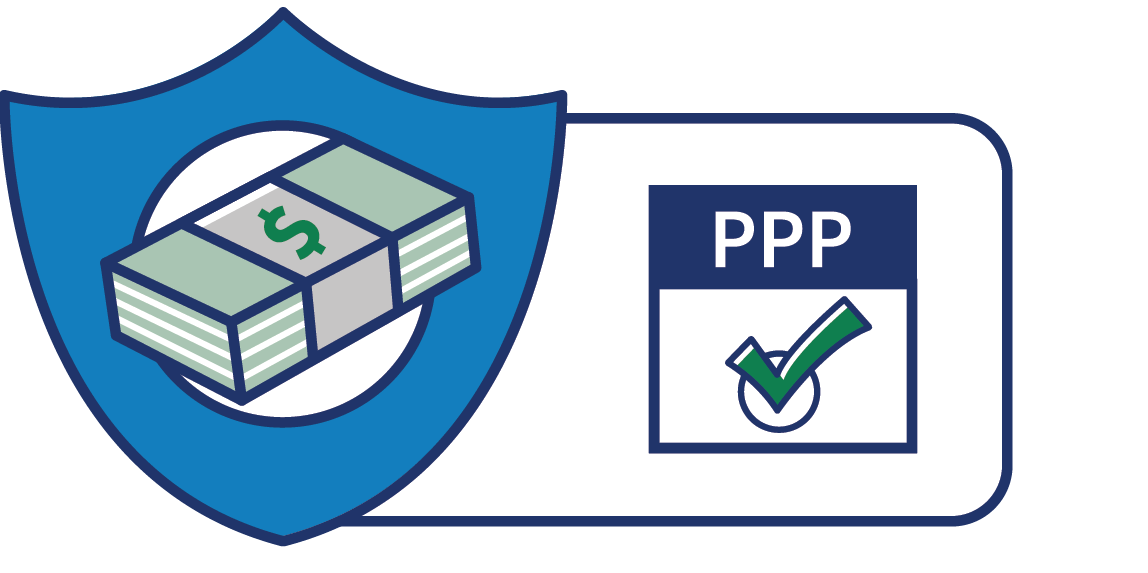 Maintaining Employees Salary/Wages
Forgiveness will be reduced by the dollar amount of any wage reduction in excess of 25 percent of salary/wages earned between 1/1/2020 through 3/31/2020

Calculation is performed per employee not aggregate:
Step 1. Determine if pay (Salary or Wage) was reduced more than 25% by comparing avg. annual salary or hourly wage during covered period/alternative period to Q1, 2020.
Step 2 Determine if the Salary/Hourly Wage Reduction Safe Harbor is met by comparing salary/hourly wage from 2/15 to 4/26/20 to 2/15/20. If decrease is restored by June 30, 2020 safe harbor is met.
 Step 3. If safe harbor is not met, calculate decrease in excess of 25%, annualize and pro-rate for 8 weeks to determine Salary/Hourly Wage reduction for that employee.
Do not count anyone that was used as a FTE reduction if that applies

Ultimately, only individuals with reduced salary or hourly rate would be considered.
10
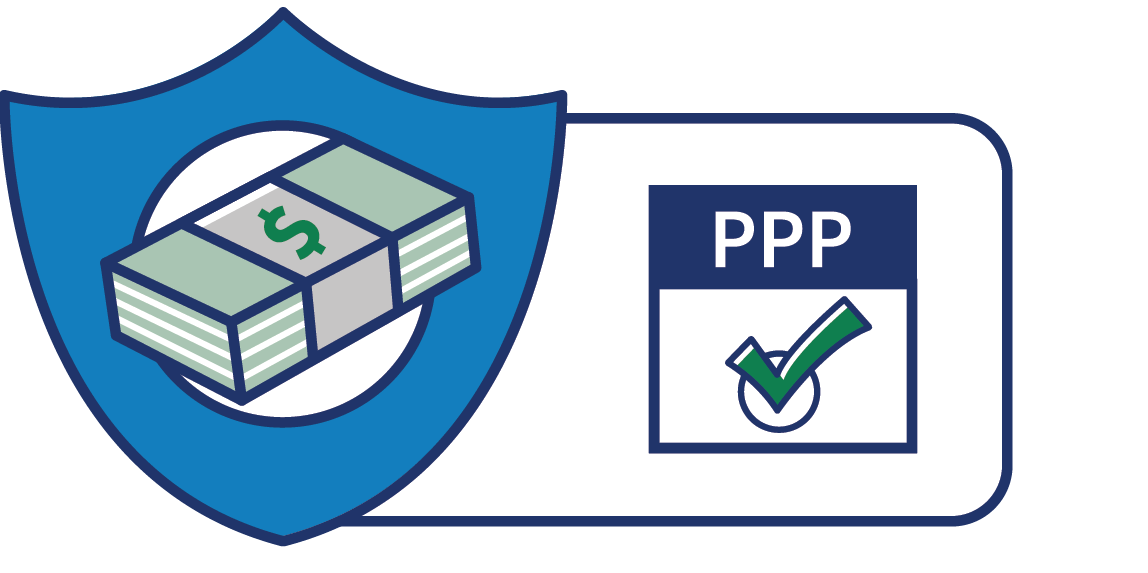 Documentation Required to Meet Safe Harbor
Rehire and restore salary and wage levels by 6/30/2020 or earlier

Document good faith offer to rehire and employee declines
Must be written offer during the covered period at the same salary and hours as their last regular pay period
Maintain record documenting offer and its rejection
Notify state unemployment office within 30 days of the employee rejection

Document changes in head count for employees:
Fired for good cause
Voluntarily resigns
Voluntarily requests a reduced schedule
11
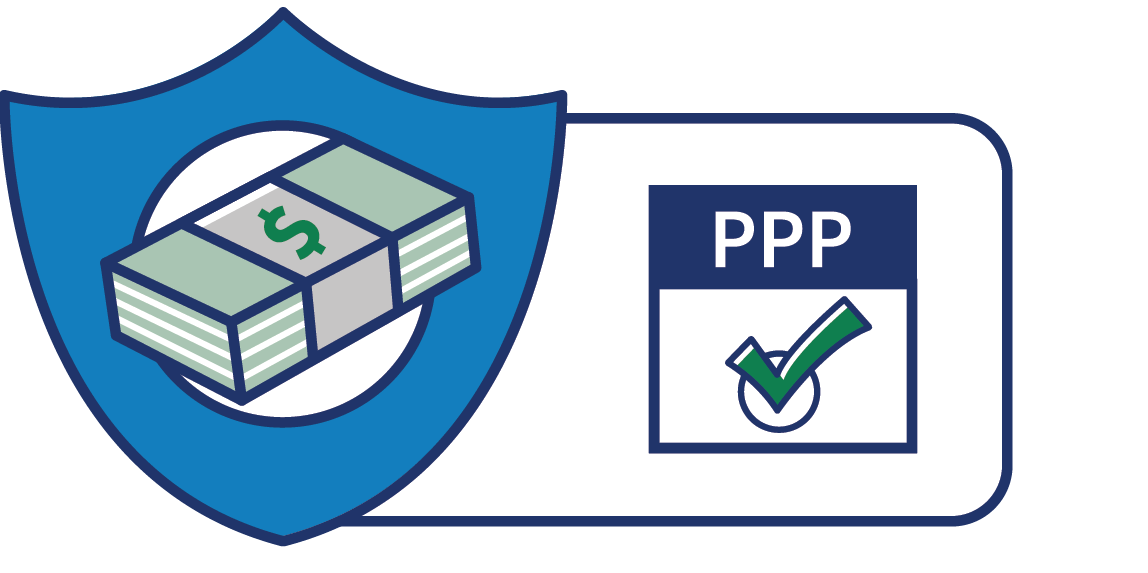 PPP Loan Forgiveness Steps for Employers
Add total eligible payroll and non-payroll costs incurred and paid during the 8-week period following disbursement

Calculate any reduction in payroll greater than 25% of prior quarter by employee

Reduce total eligible expenses by any payroll  reduction (if applicable and safe harbor was not met)

Calculate any % decrease in  FTEs from 8-week covered period  vs. comparison period

Apply the % decrease in FTEs to eligible total expenses (if applicable and safe harbor was not met)

Calculate whether payroll costs  are at least 75%  of eligible costs
12
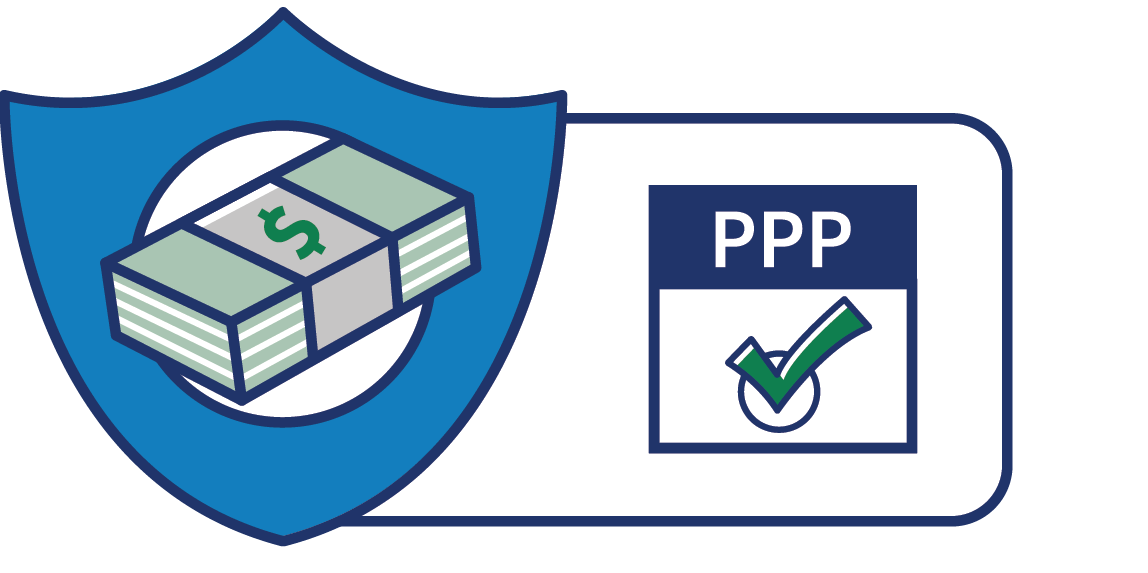 Summary - PPP Loan Forgiveness Process
Calculate loan forgiveness amount as the lesser of:

Eligible total expenses after hourly wage or salary reductions and FTE reductions

Eligible  payroll costs divided by .75 (to ensure that 75% of loan is spent on  payroll) 

Original PPP loan amount

For a Self-Employed Individual, owner compensation replacement is limited to the lesser of 8/52 of 2019 net profit or $15,385
Covered expenses are limited to the extent claimed or entitled to be claimed on 2019 Schedule C (and in service prior to February 15, 2020).
13
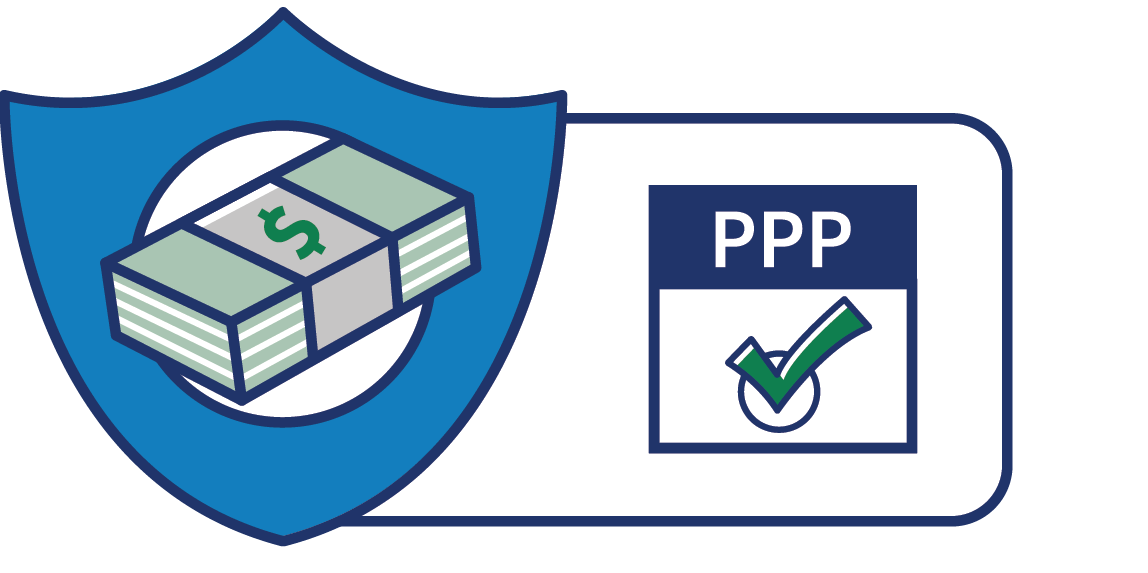 Where can I find the details ?
https://home.treasury.gov/policy-issues/cares/assistance-for-small-businesses

Under “For Borrowers” please review;
Loan Forgiveness Application

Under “Program Rules”  please review;
Interim Final Rule on Loan Forgiveness
Frequently Asked Questions (5/27/20)

Any NEW updates on policy will be posted on this website
14
Assistance From SBA Partners
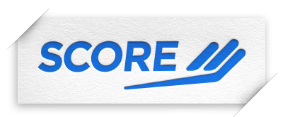 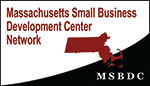 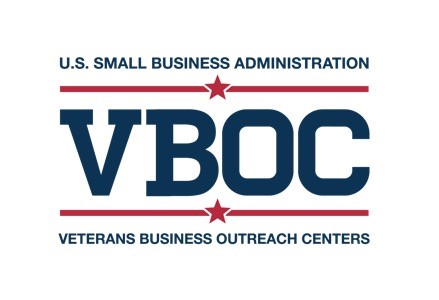 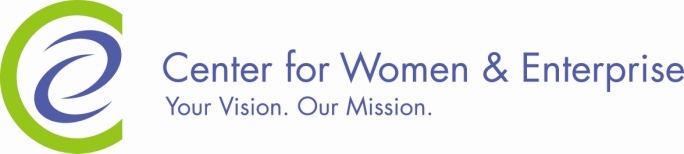 Free One-on-one business consulting, via Zoom, Skype, Phone, Email
Assistance with information that will be required for a Loan
Each application and every business is different
Assistance in preparing financial statements
Assistance with Cash Forecasts, especially for new businesses
Updating your Business Plan
NOW is the time to take care of your business’ health
Get a checkup for your business:

For the nearest office, visit: https://www.sba.gov/local-assistance
15
U.S. Small Business –Massachusetts District Office
Questions?MassachusettsDO@sba.gov
Oreste Varela
Springfield Branch Manager
(413) 222-4286 | oreste.varela@sba.gov

Please sign up for email updates below
www.sba.gov/updates